Stortingets vedtak i 1992
Valg av Gardermoen som fremtidig hovedflyplass
Nytt stortingsvalg i 1993 – ville nytt flertall endre beslutningen ?
Flertallet sto seg i 1993 og planprosessen kunne starte
Forventninger om en verdi på 2.2 mrd fra Fornebu til delfinansiering av ny hovedflyplass 
Ikke konkret beslutning om nedleggelse av Fornebu som flyplass
Eierforhold
Deler av Fornebu Hovedgård kjøpt av Oslo kommune i mellomkrigstiden
Overdragelse av Oslos eiendom til staten i 1947. Avtale om tilbakefall av Oslos eiendom hvis flyplassvirksomheten ble nedlagt
Delt eierskap mellom staten v/Luftfartsverket og Oslo kommune ved nedleggelse av Fornebu (ca 50/50)
Rikspolitiske retningslinjer for etterbruk av       Fornebu
5.1- Arealdisponeringen på Fornebu må vurderes i sammenheng med utviklingen i nærliggende områder, hele kommunen og regionen.  Fremtidig arealbruk på Fornebu skal planlegges som en helhet, uavhengig av eksisterende eiendomsgrenser og eksisterende rettighetsforhold.
5.2- Følgende hensyn bør legges til grunn for planleggingen av den fremtidige arealbruken på Fornebu:
 strandsonen og deler av området bør sikres som   rekreasjonsområde,
  det bør i hovedsak legges til rette for boligbebyggelse med god arealutnyttelse,
  næringsutbygging bør i hovedsak begrenses til de eksisterende arealer hvor det i dag    er bygninger.
Fornebu før 8.10.1998
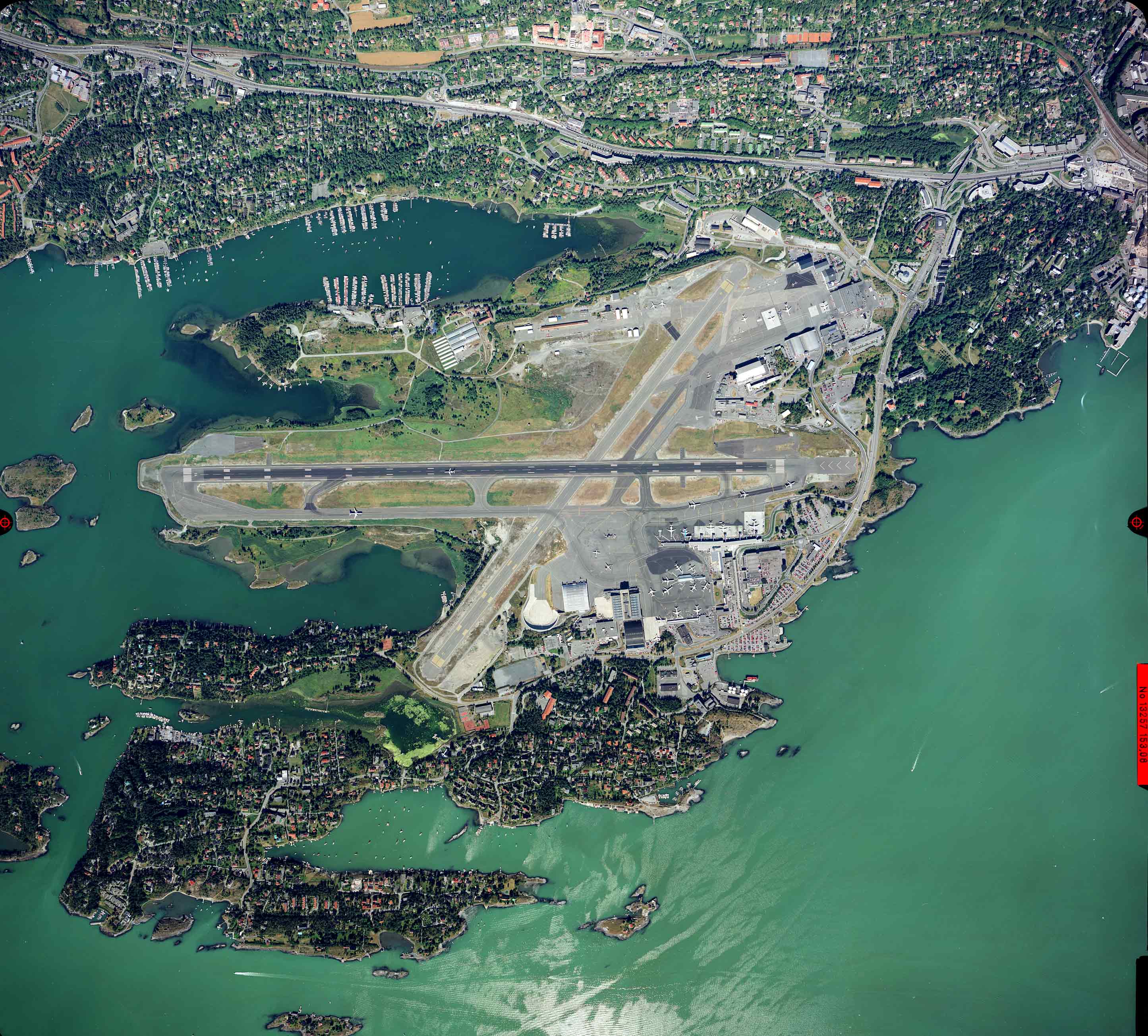